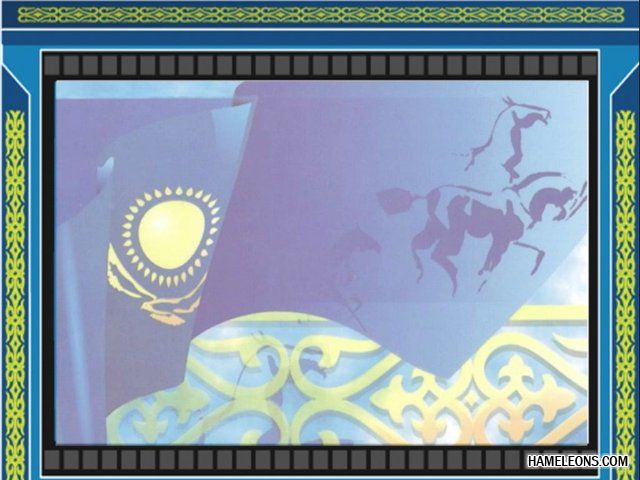 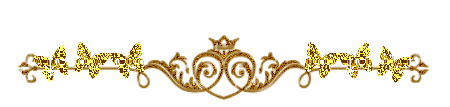 Рәміздер мәртебесі-
еліміздің мақтанышы!
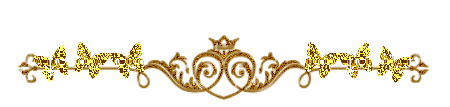 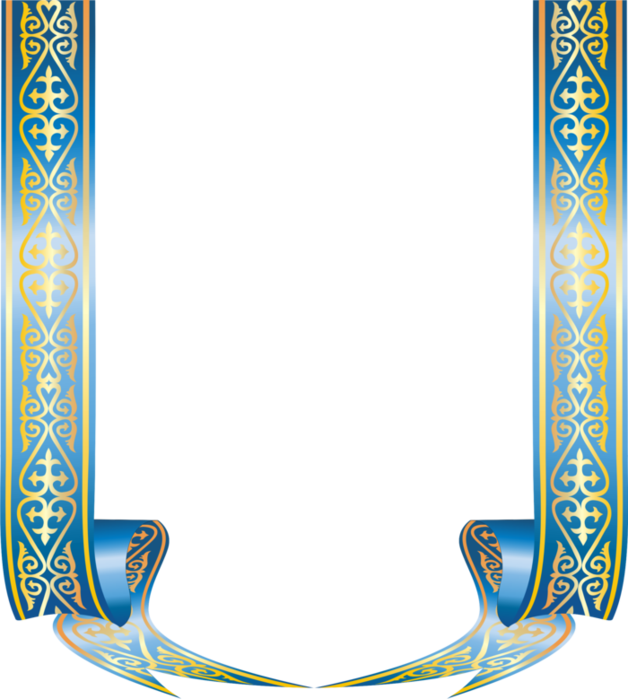 Шаттық шеңбері
Бір шаңырақ астында,
Қазақстанда тұрамыз.
Бірге сайран құрамыз,
Бір үйде біз тұрамыз.
Құт, береке- шаңырақ.
Орын алған ол төрде,
Билігім өз қолымда,
Еркіндігім-Елімнің!
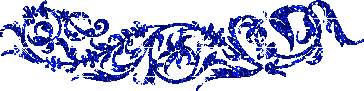 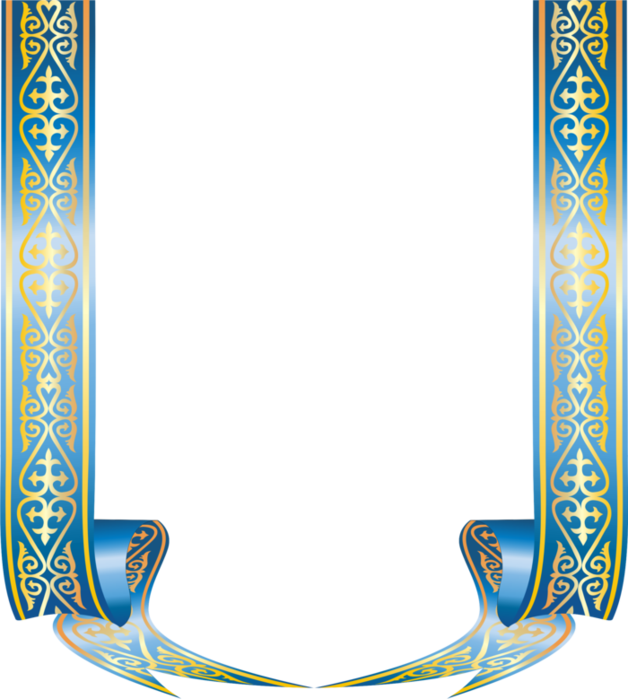 Отан – дегеніміз не?
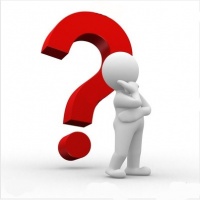 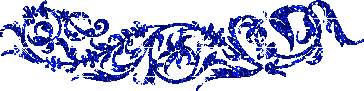 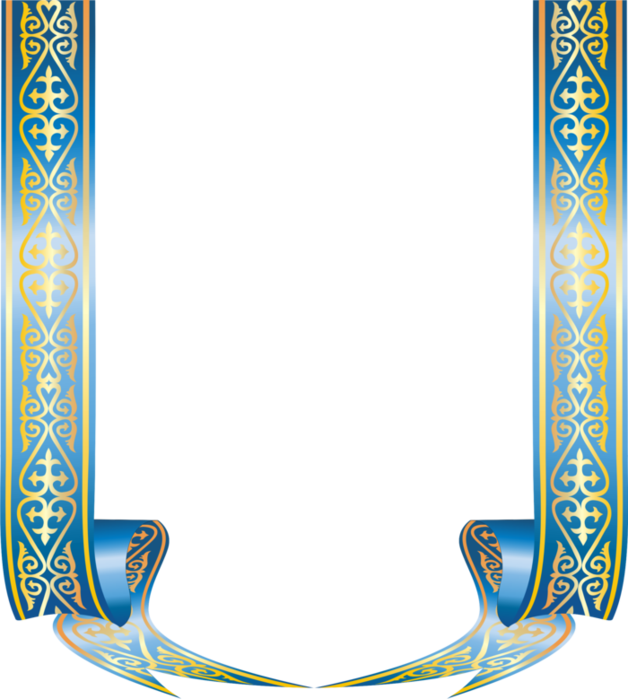 Ән “Ұланымын Отанның”
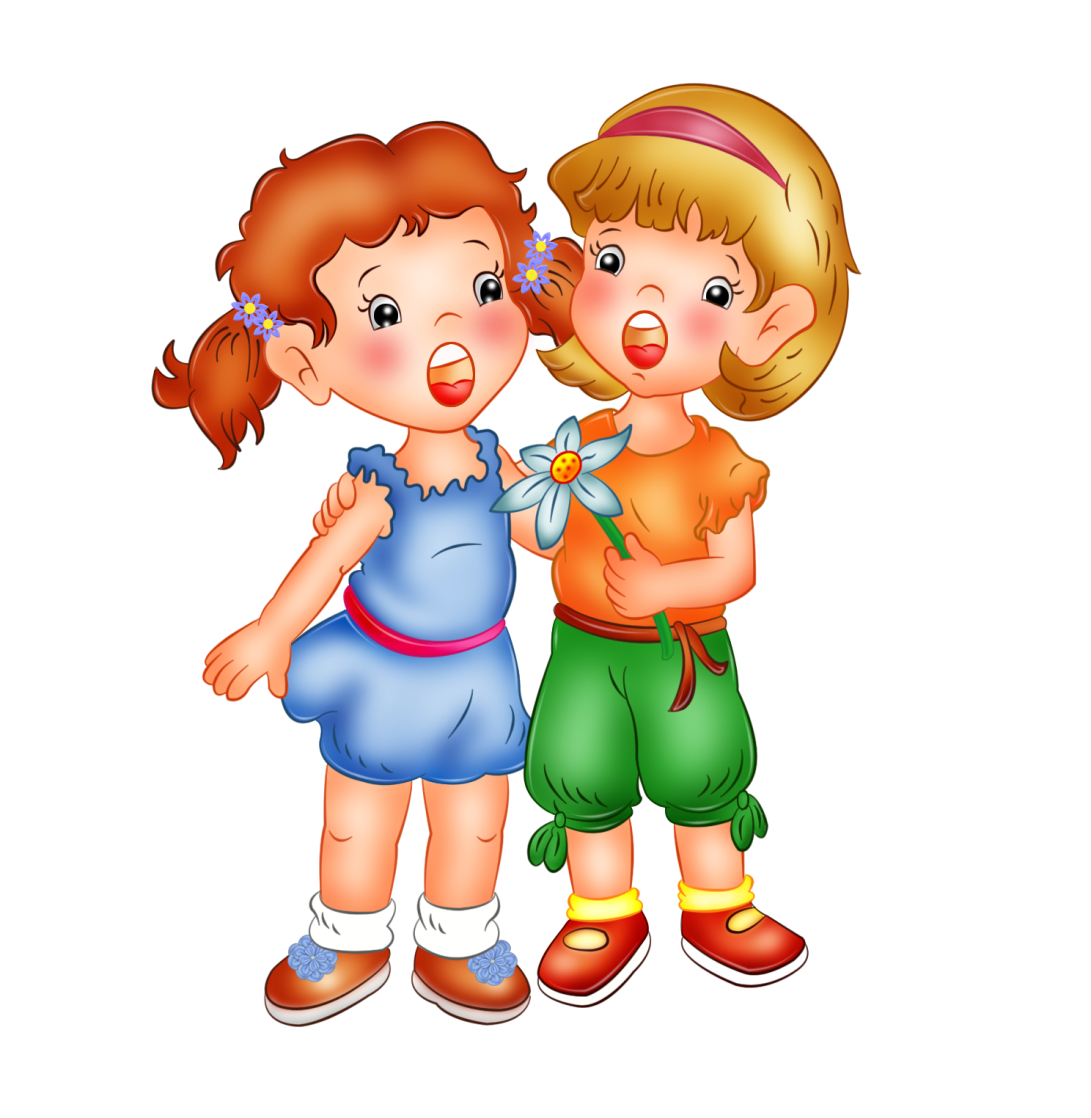 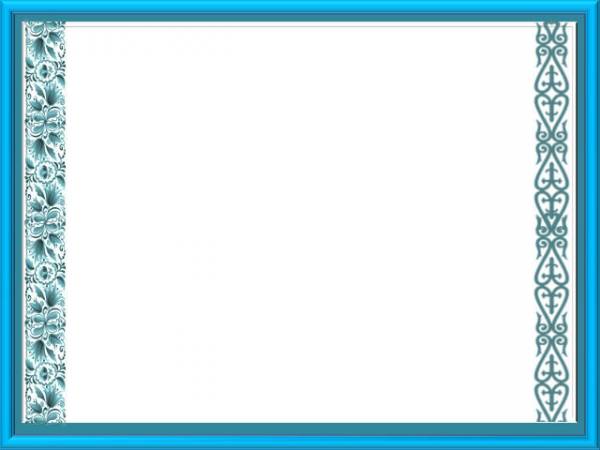 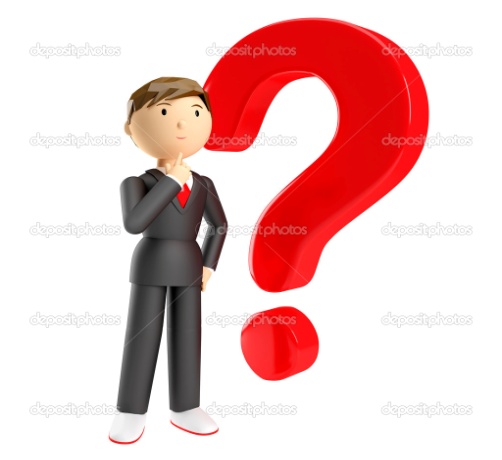 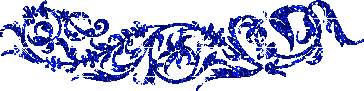 Қазақстанның мемлекеттік тілі қай тіл?
Қазақстанда қандай ұлттар тұрады?
Қазақстанның астанасы қай қала?
Қазақстанның ұлттық валютасы қалай аталады?
Ел басқарып отырған елбасымыздың есімін білесіңдер ме?
Рәміздерге нелер жатады?
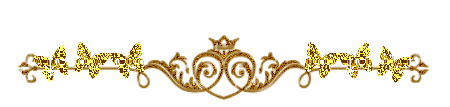 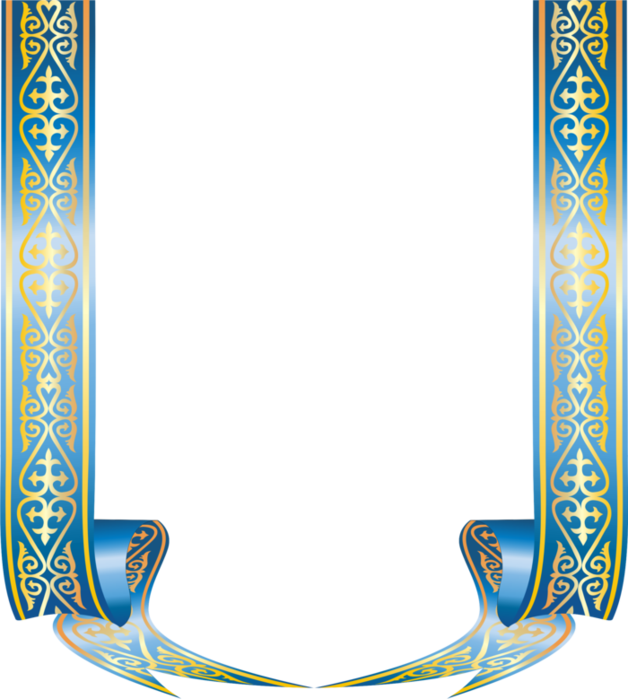 Еңселі елтаңба
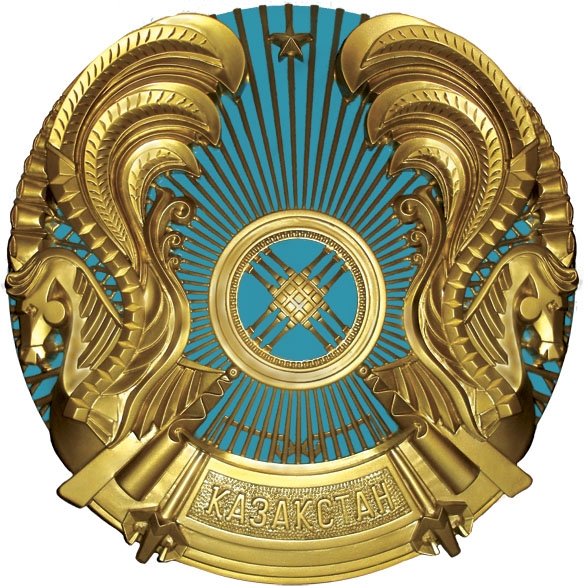 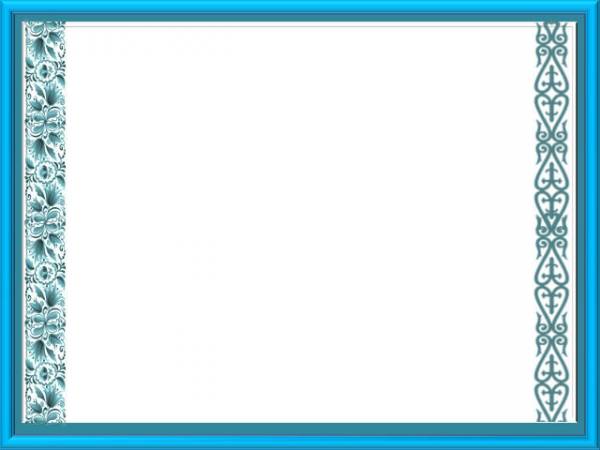 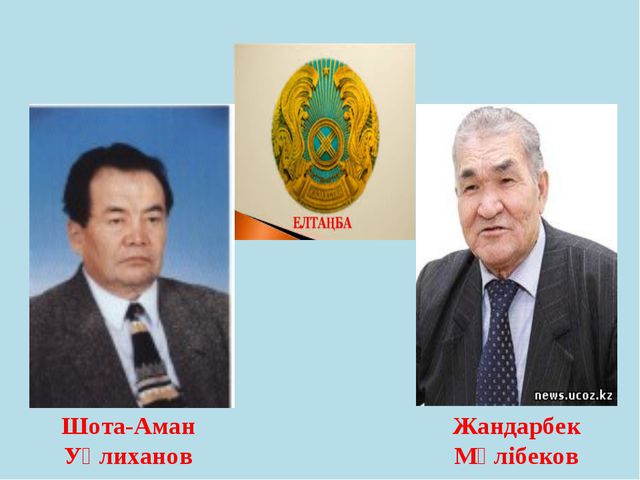 ә
ә
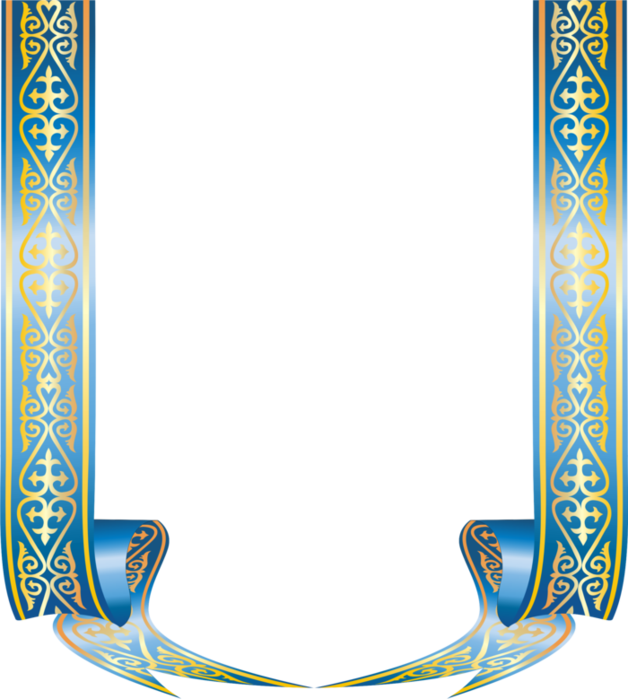 Біздің туымыз
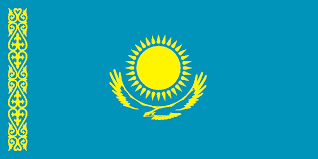 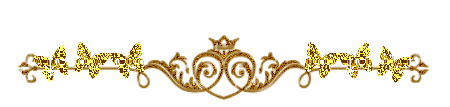 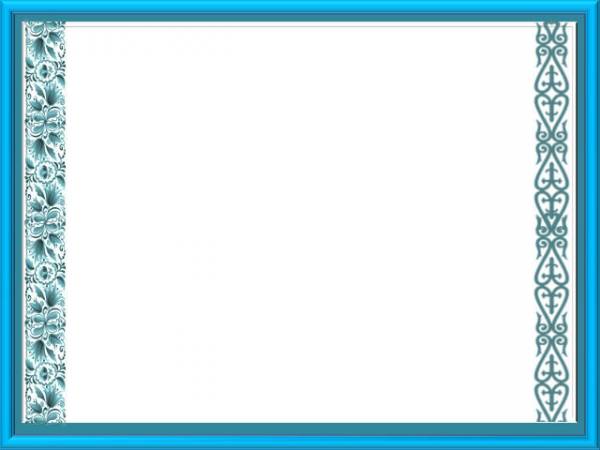 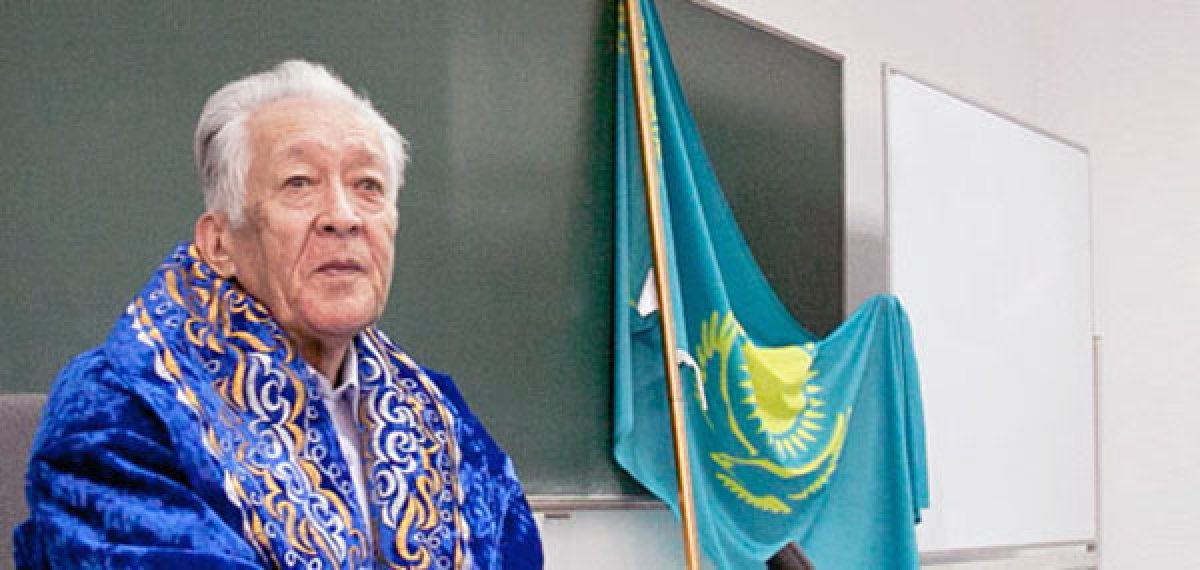 Шәкен Ниязбеков
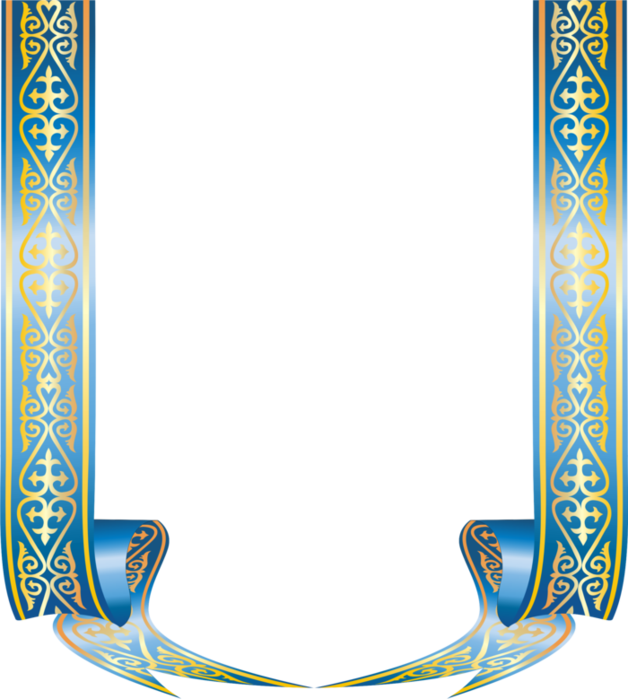 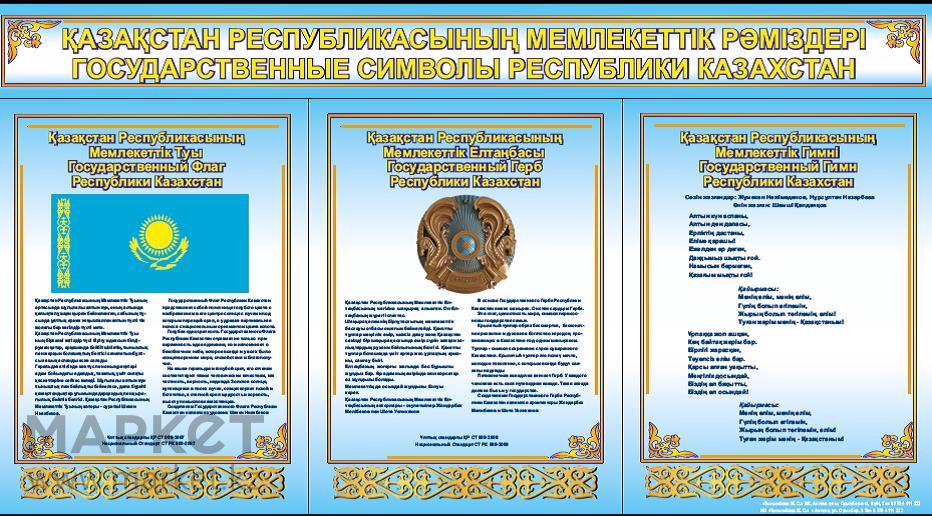 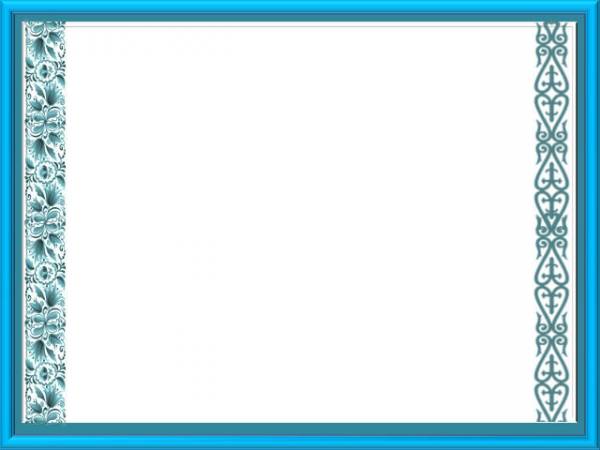 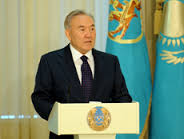 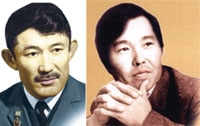 Ш.Қалдыаяқов.     Ж.Нәжімеденов
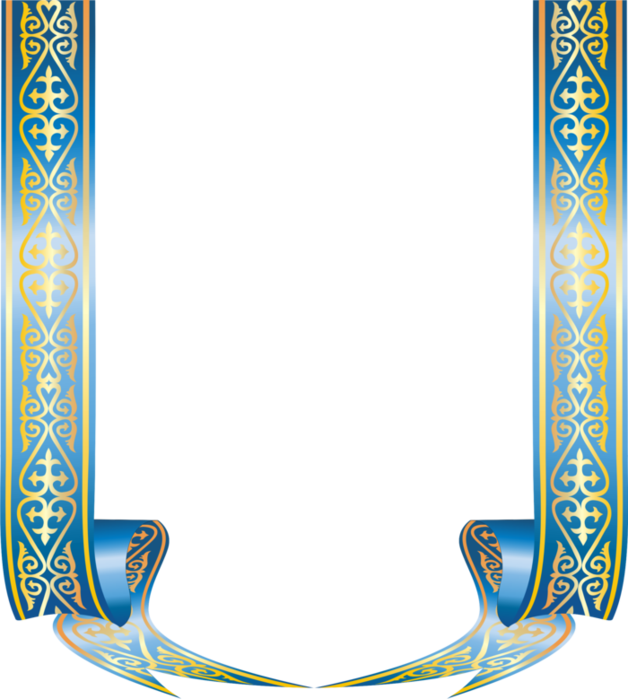 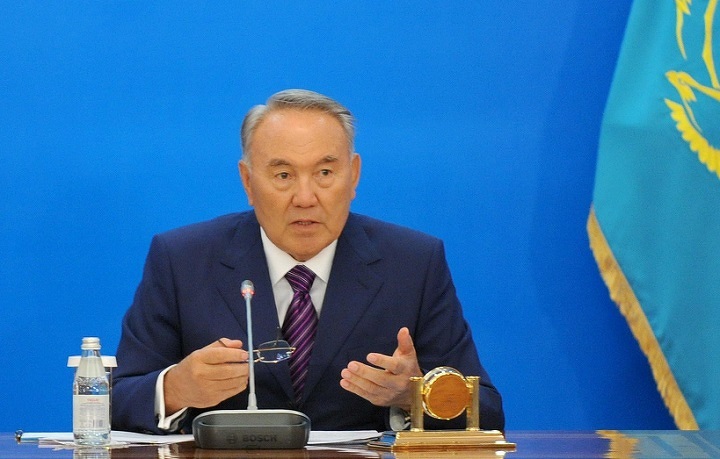 “Әрбір азамат Қазақстанның Туын, Елтаңбасын, Гимнін тұмардай қасиет тұтуы қажет”.
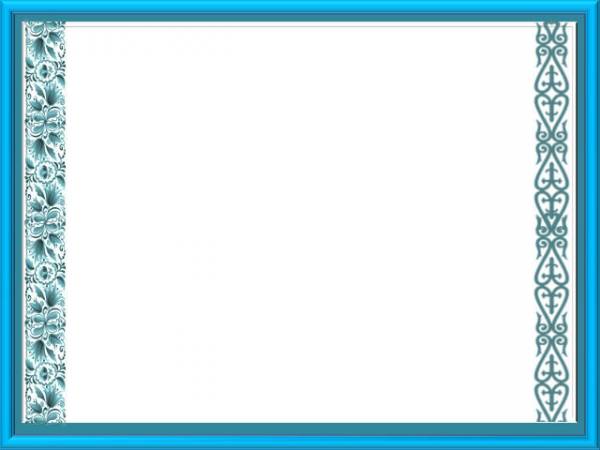 «Кім тапқыр?» ойыны
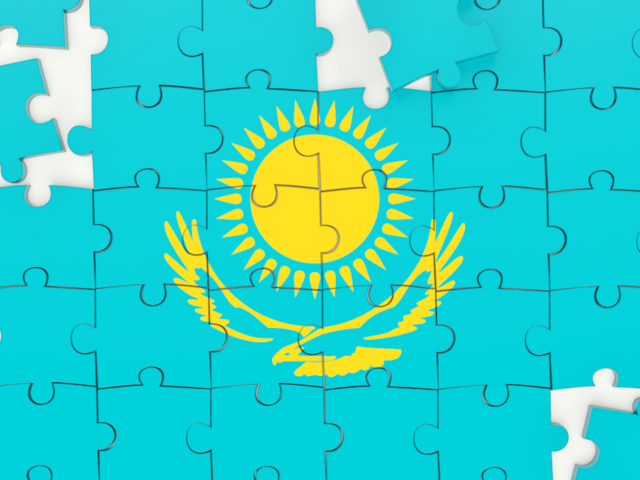 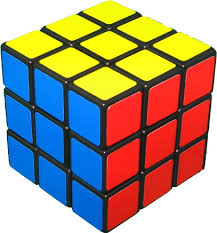 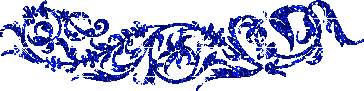 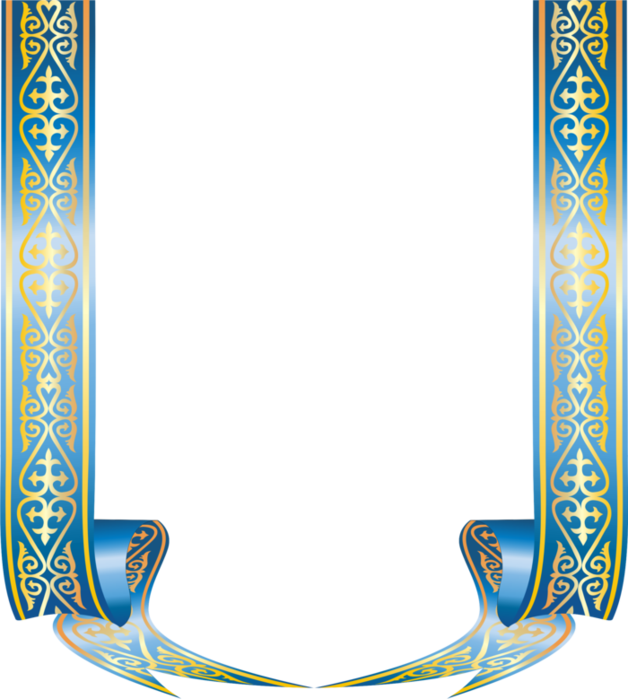 Қазақстан-қандай ел?
-Тәуелсіз
-Бейбіт
-Жасампаз
-Құқықты
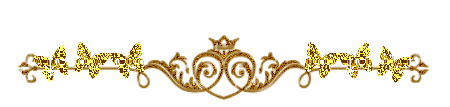 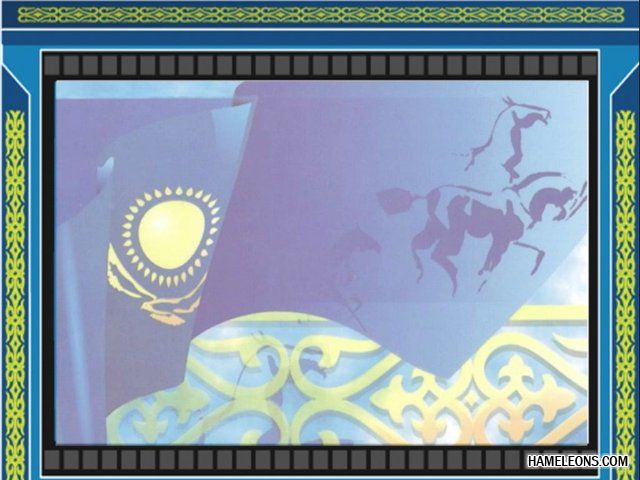 Көрініс
“Әкесі мен баласы”
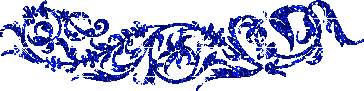 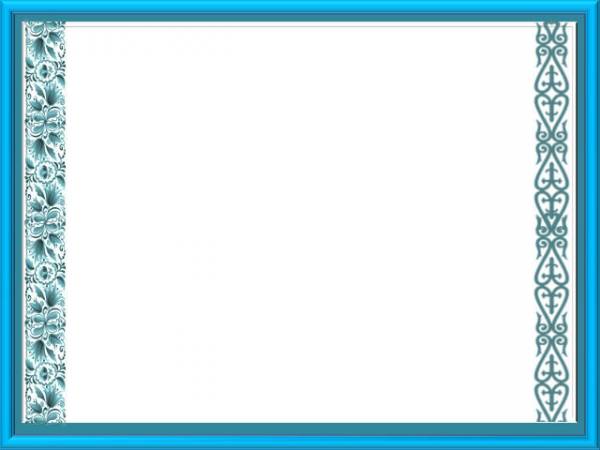 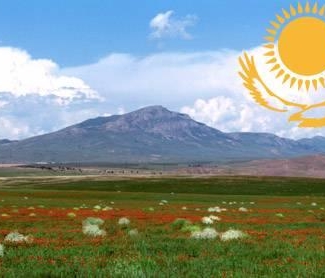 Мақал-мәтелдер
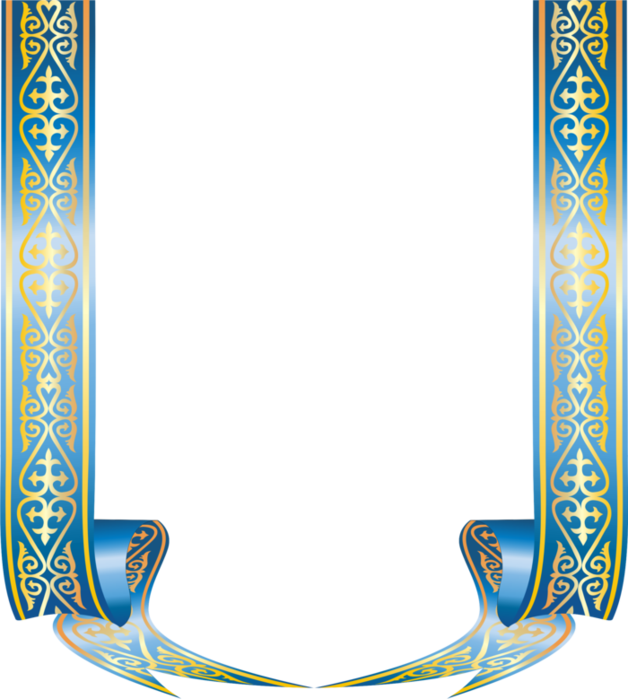 Ән «Қазақстан -бақыты»
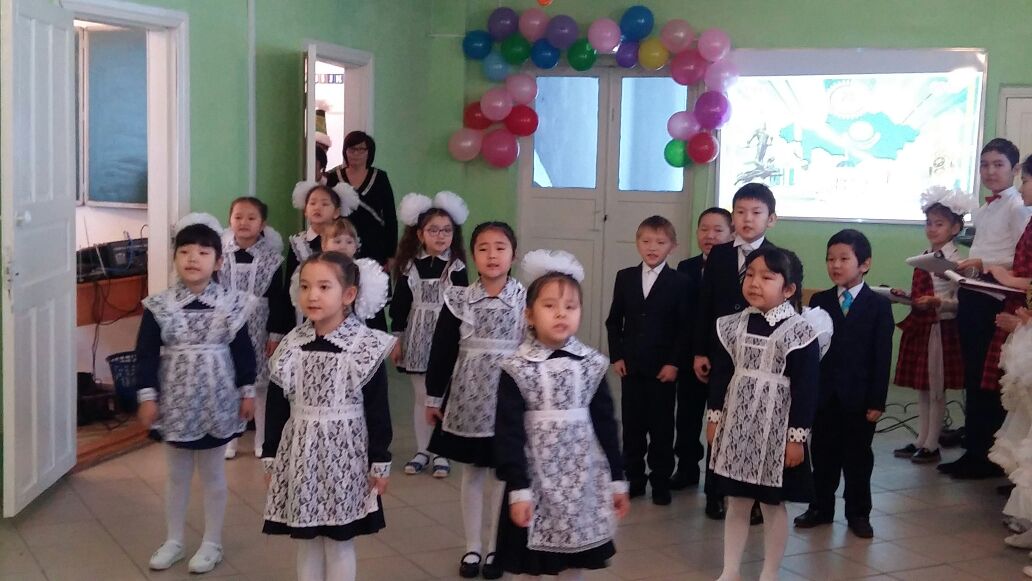 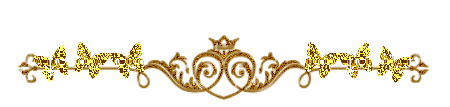 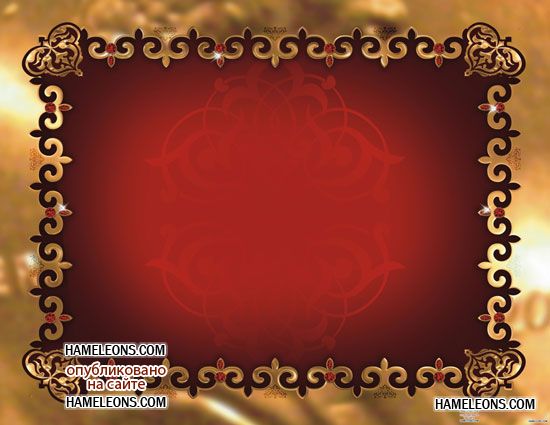 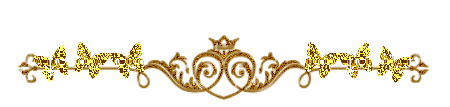 Бір ата, бір ананың түлегіміз,
Бір болсын қайда жүрсек тілегіміз!
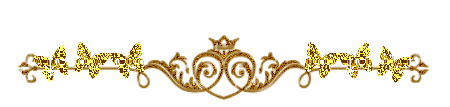 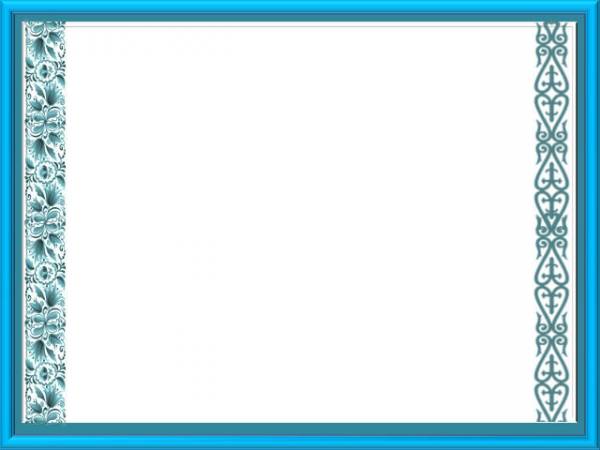 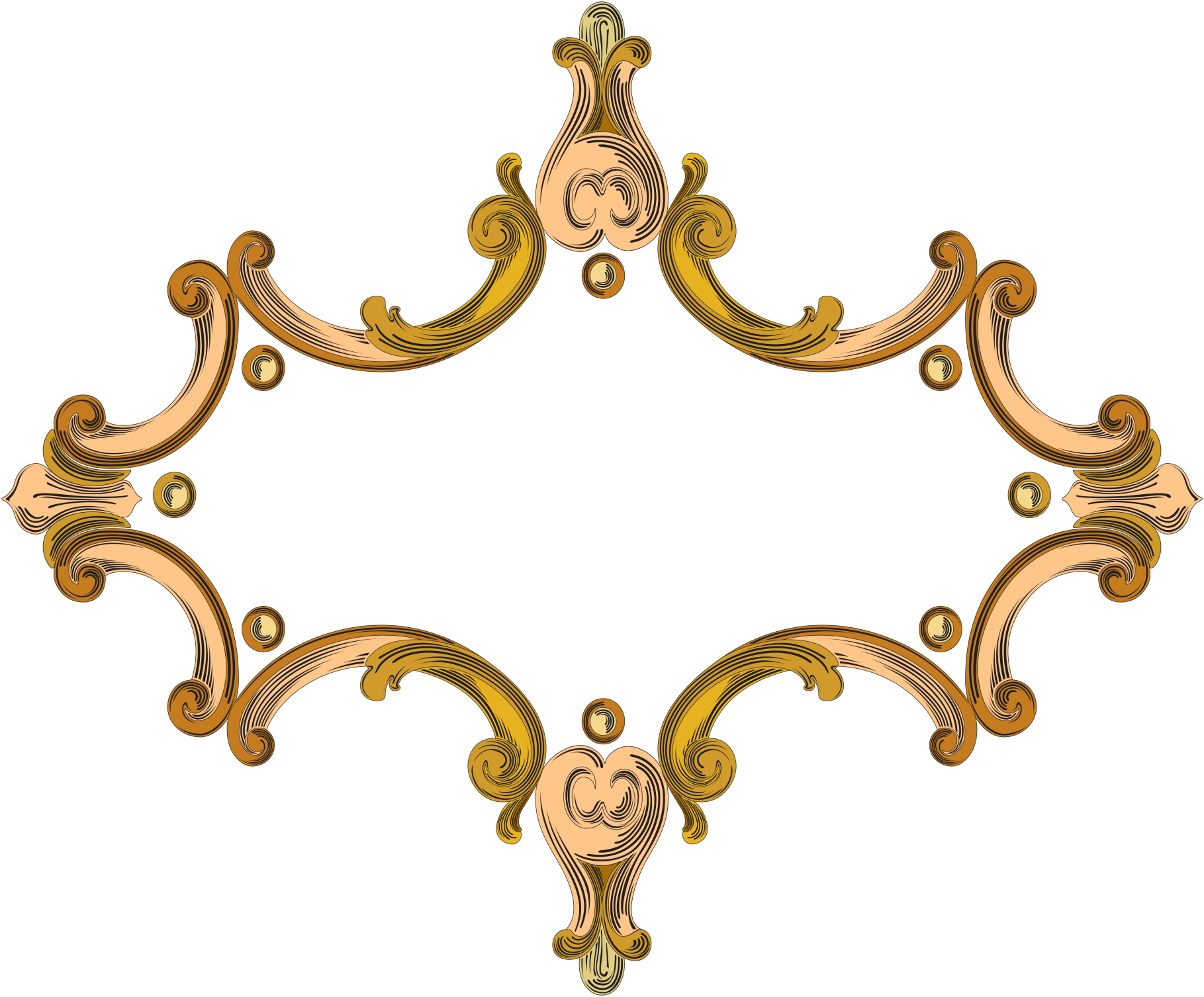 Назарларыңызға 
РАХМЕТ